Combined Science - Physics - Key Stage 4 - Electricity
Series and Parallel Circuits
Worksheet
Miss Walrond
‹#›
Alyssia is doing electricity experiments.
Alyssia investigates the current in circuits made from cells and lamps.
All the cells are alike and all the lamps are alike.
Here are four circuits she connects up. Each circuit contains an ammeter.
Q1.
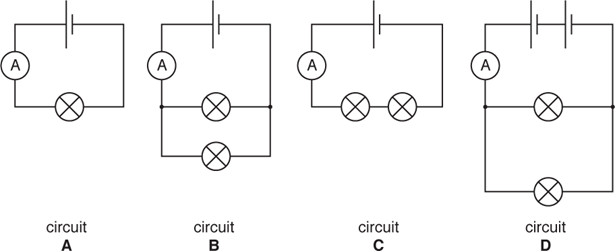 For each statement choose the correct circuit.

Put a letter A, B, C or D in each box to show your choice.

You can use each letter once, twice or not at all.
OCR, Twenty First Century Physics B, A182/01, June 2017.
‹#›
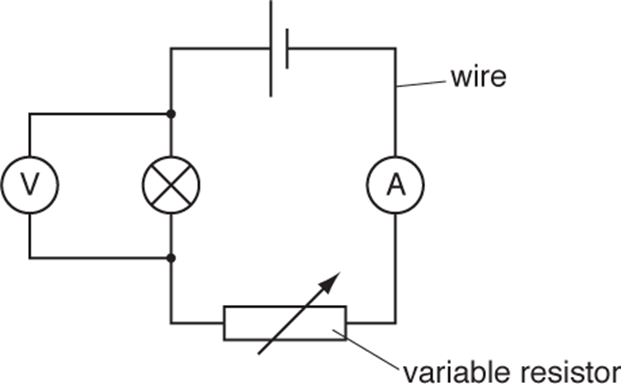 Q2.
Riya connects an electrical circuit.
The voltmeter reading is 3.0 V.

The ammeter reading is 1.5A.
      i.        Calculate the resistance of the lamp.
answer ......................................... ohms [2]
      Ii..      Riya wants to decrease the total resistance of the circuit.
                She cannot change the voltage.
     Describe two changes she could make to this electrical circuit to  decrease the total resistance.                                                                                [2]
OCR, Gateway Physics, B752/02, June 2017.
‹#›
Answers
‹#›
Q1
i. C 																									1
ii. D 																									1
iii. B and D																						1 (both needed). 

i. 2																									2 
   3 / 1.5 	(if answer is incorrect or incomplete)							1 

ii. Any two from: 
    Reduce the setting on the variable resistor								1 
    Remove the lamp or variable resistor 										1
    Make the wires shorter																1
    Use thicker wire 																			1
    Place resistor and lamp in parallel                                                  1
‹#›
In lesson questions
‹#›
Independent Task - Series and Parallel
Copy and complete the table using the text below. (Hint: you will need to sort the statements)
‹#›
Independent Task 1 - application of series and parallel 
Copy and complete the sentences using the words below. You can use words, once, more than once or not at all.
When we add another lamp into a series circuit, the total resistance ____________, this means that the total current _______________. Also, the potential difference across each of the lamps ______________. This means that the lamps all become _____________. 

When we add another lamp into a parallel circuit in a new branch, the total resistance _________________, the current through each lamp _____________. Also, the potential difference across each of the lamps ____________. This means that the lamps have the same brightness.
increases 	decreases 		is the same		brighter 		dimmer
‹#›
Independent Task 2 - application of series and parallel
Lydia is comparing series and parallel circuits in a class practical.

Put a tick (✔) in the box next to the correct answer.
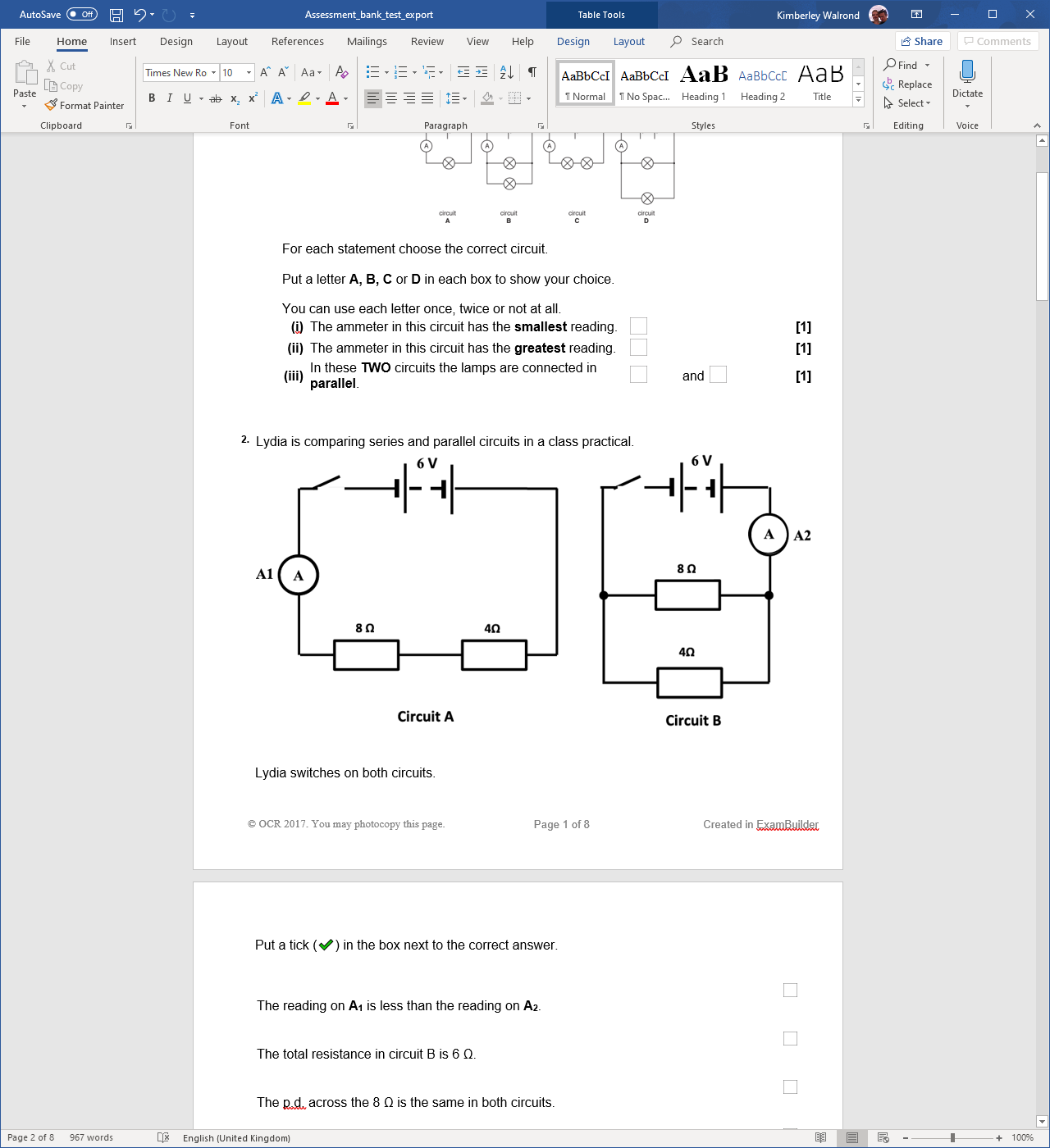 Answers as discussed in the next 3 slides have not been seen or verified by OCR.
[1]
OCR, Twenty First Century Physics, Paper j259, Specimen.
‹#›
Independent Task - Combining Cells
Answer the questions below.
Assume that the cells all have a voltage of 2 V. Write down the battery voltage. 



Assume that the cells have a voltage of 9 V. Write down the battery voltage. 


Describe what happens to the current when two cells are combined a) in series.				b) in parallel.
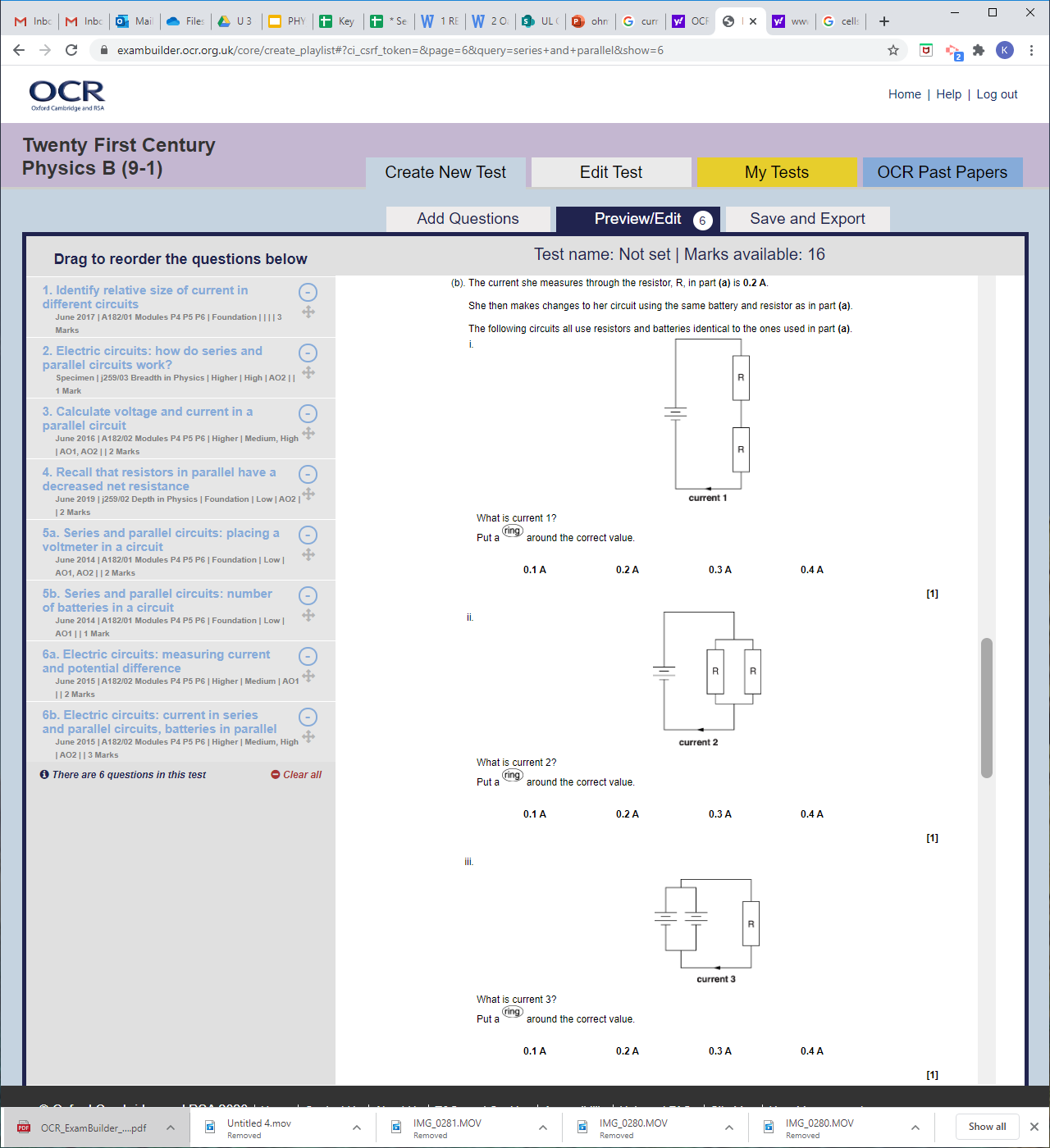 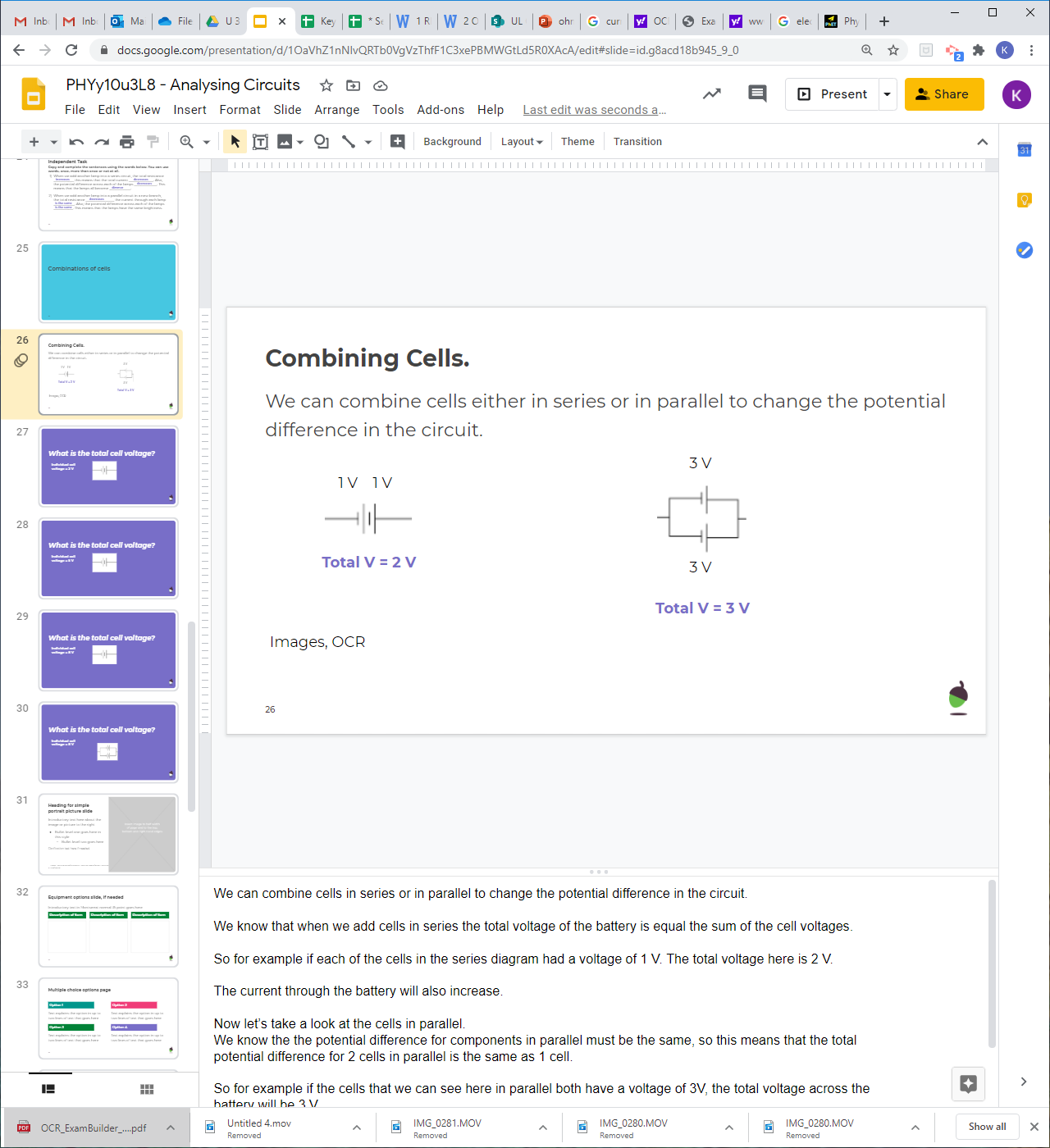 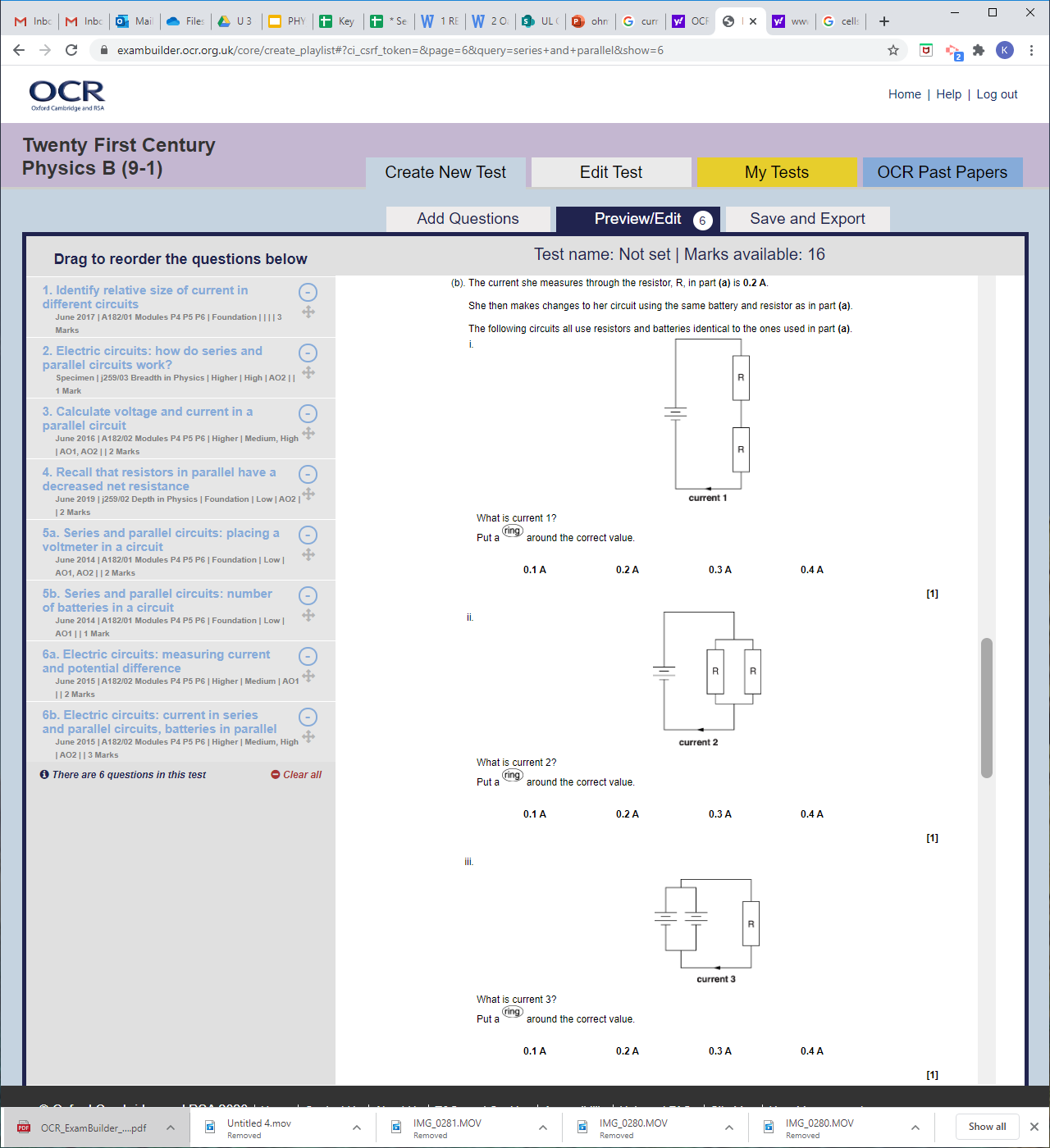 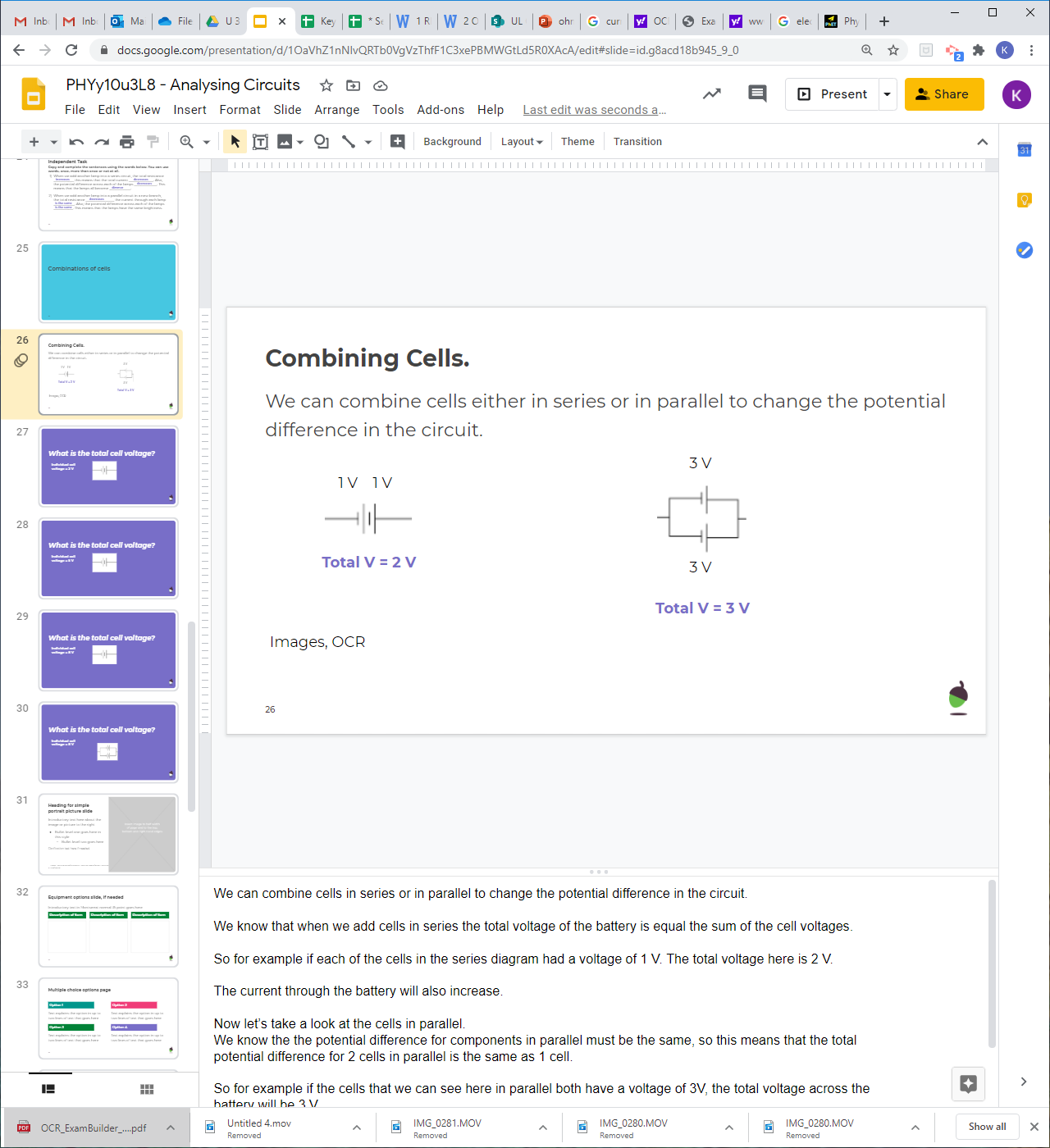 ‹#›
Worked Example 3
Tim sets up this parallel circuit.
 
      i.  What is the voltage between points X and Y?
voltage = ......................................................................... V  [1]
     ii.        All the resistors have the same resistance.

What is the current through point Z?
current = ......................................................................... A  [1]
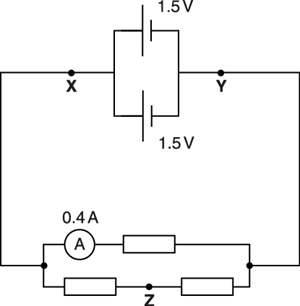 OCR, Twenty First Century Physics, Paper A182, June 2016.
‹#›
Independent Task: Series and Parallel
The resistors in this circuit are identical and have a resistance of 30 ꭥ.
Calculate the current through resistor 1. 
Calculate the current through the second branch. 
Explain your answer to question 2. 
Calculate the potential difference across resistors 2 and 3
Each resistor is identical and  has a resistance of 10 ꭥ. Calculate the current through each resistor, and the potential difference across each resistor.
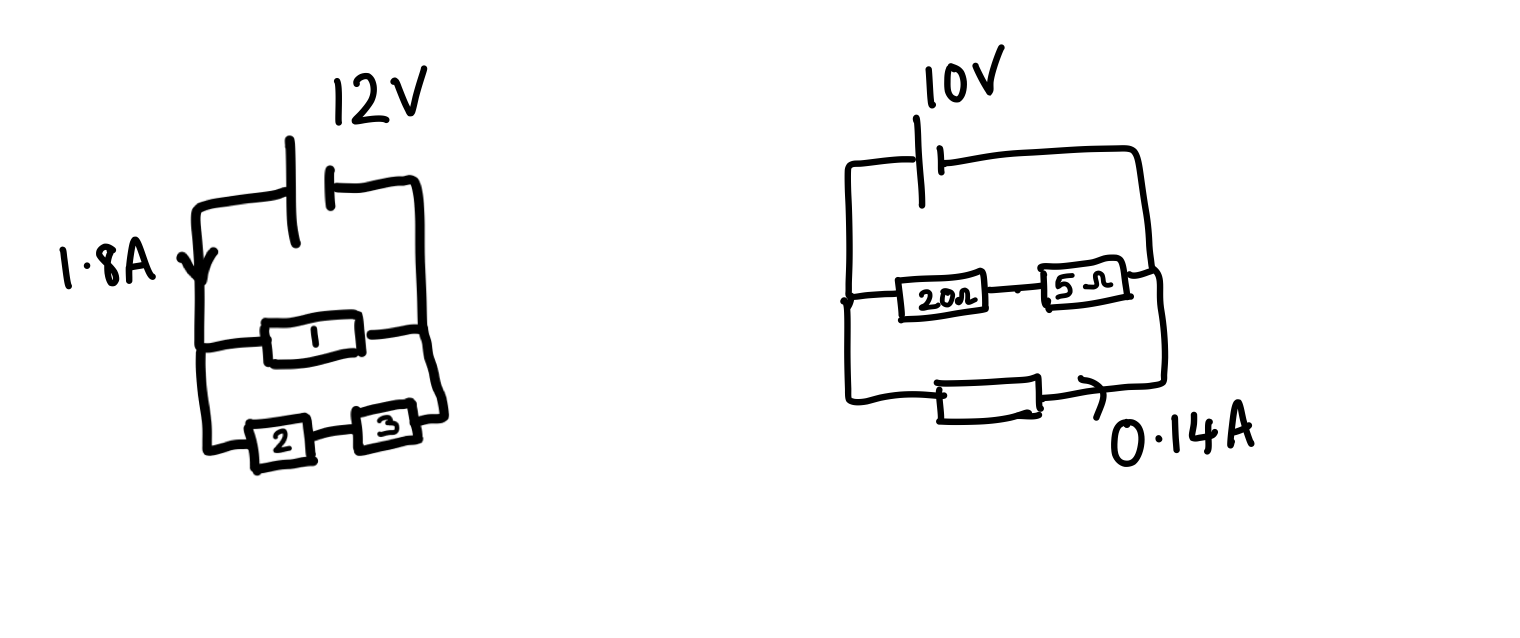 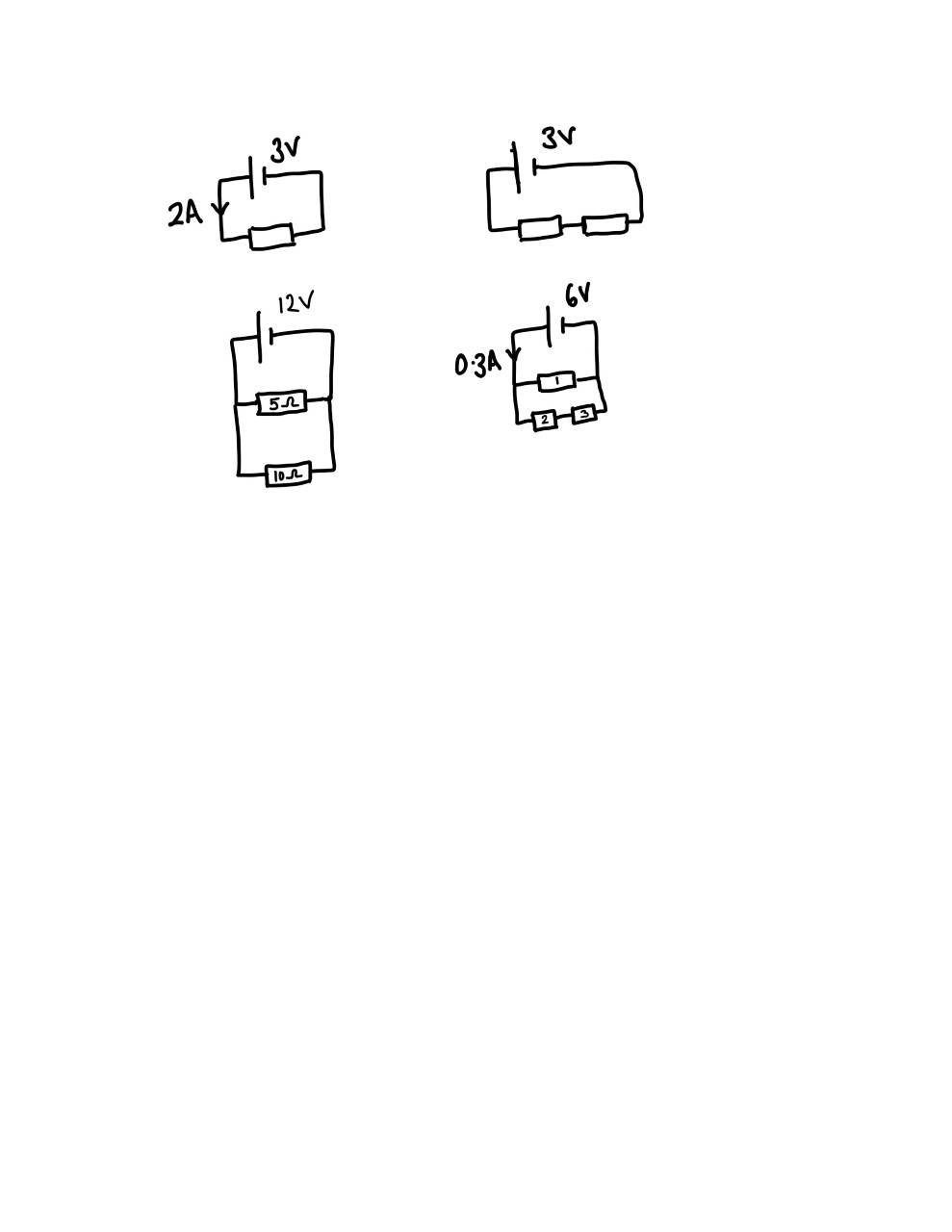 Images, Miss Walrond
‹#›
Answers
‹#›
Independent Task
‹#›
Independent Task
Copy and complete the sentences using the words below. You can use words, once, more than once or not at all.
When we add another lamp into a series circuit, the total resistance ____________, this means that the total current _______________. Also, the potential difference across each of the lamps ______________. This means that the lamps all become _____________. 

When we add another lamp into a parallel circuit in a new branch, the total resistance _________________, the current through each lamp _____________. Also, the potential difference across each of the lamps ____________. This means that the lamps have the same brightness.
increases
decreases
decreases
dimmer
decreases
is the same
is the same
‹#›
Independent Task 2 - application of series and parallel
Lydia is comparing series and parallel circuits in a class practical.

Put a tick (✔) in the box next to the correct answer.
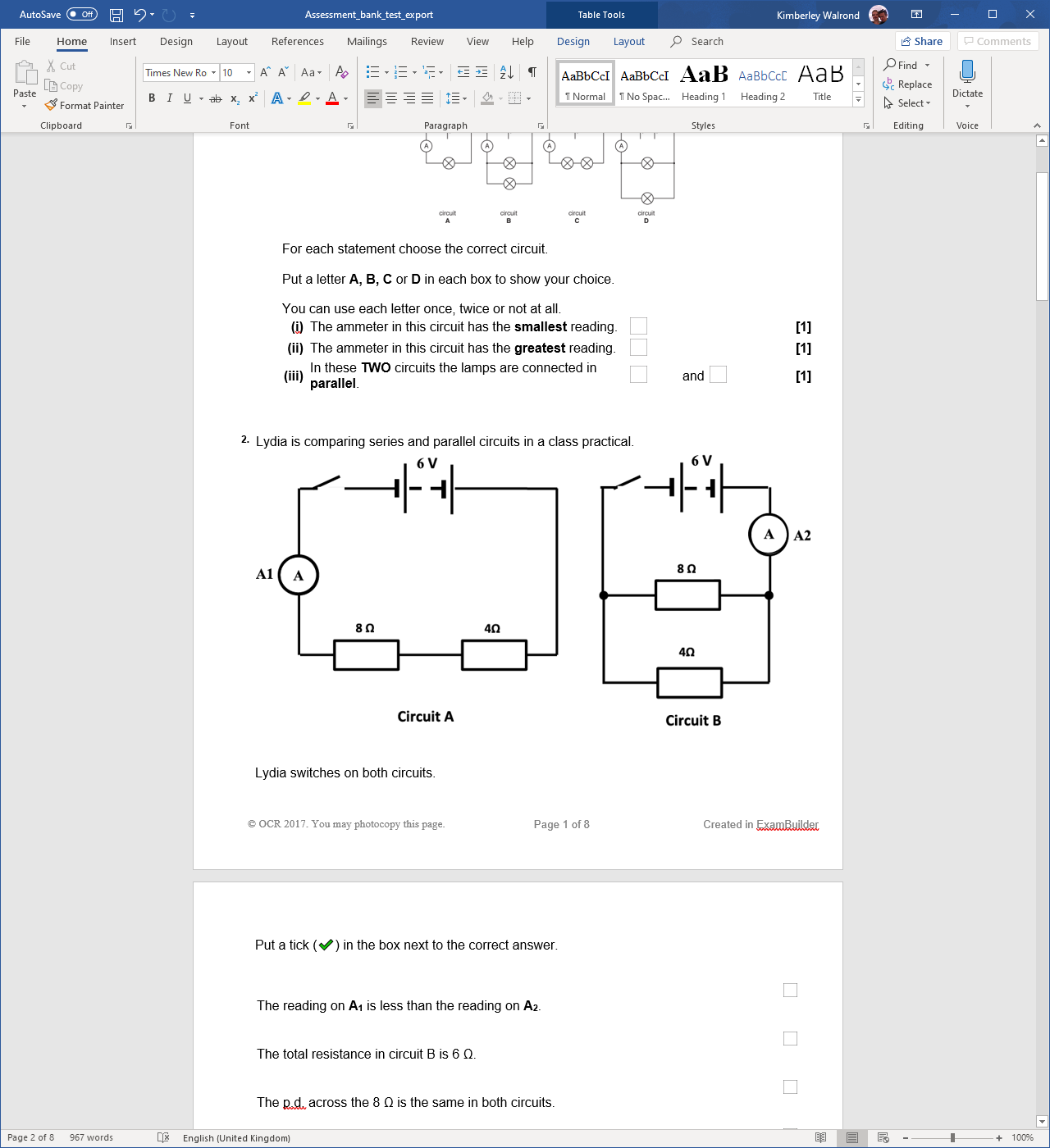 Answers as discussed in the next slide have not been seen or verified by OCR.
[1]
OCR, Twenty First Century Physics, Paper j259, Specimen.
‹#›
Review: Independent Task - Combining Cells
Assume that the cells all have a voltage of 2 V. Write down the battery voltage. 


Assume that the cells have a voltage of 9 V. Write down the battery voltage. 


Describe what happens to the current when two cells are combined a) in series.	The current will increase.			b) in parallel.  The current will increase.
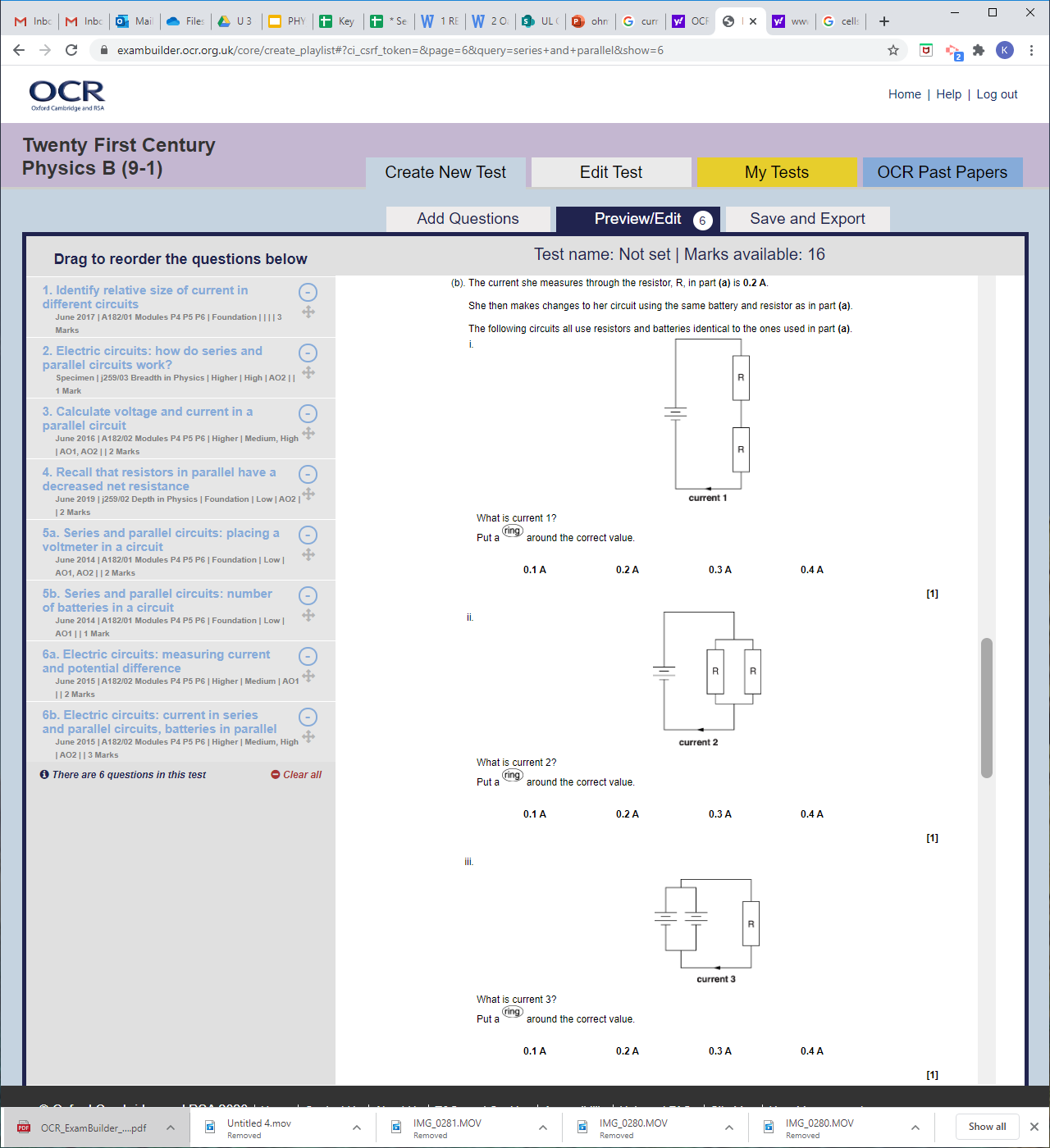 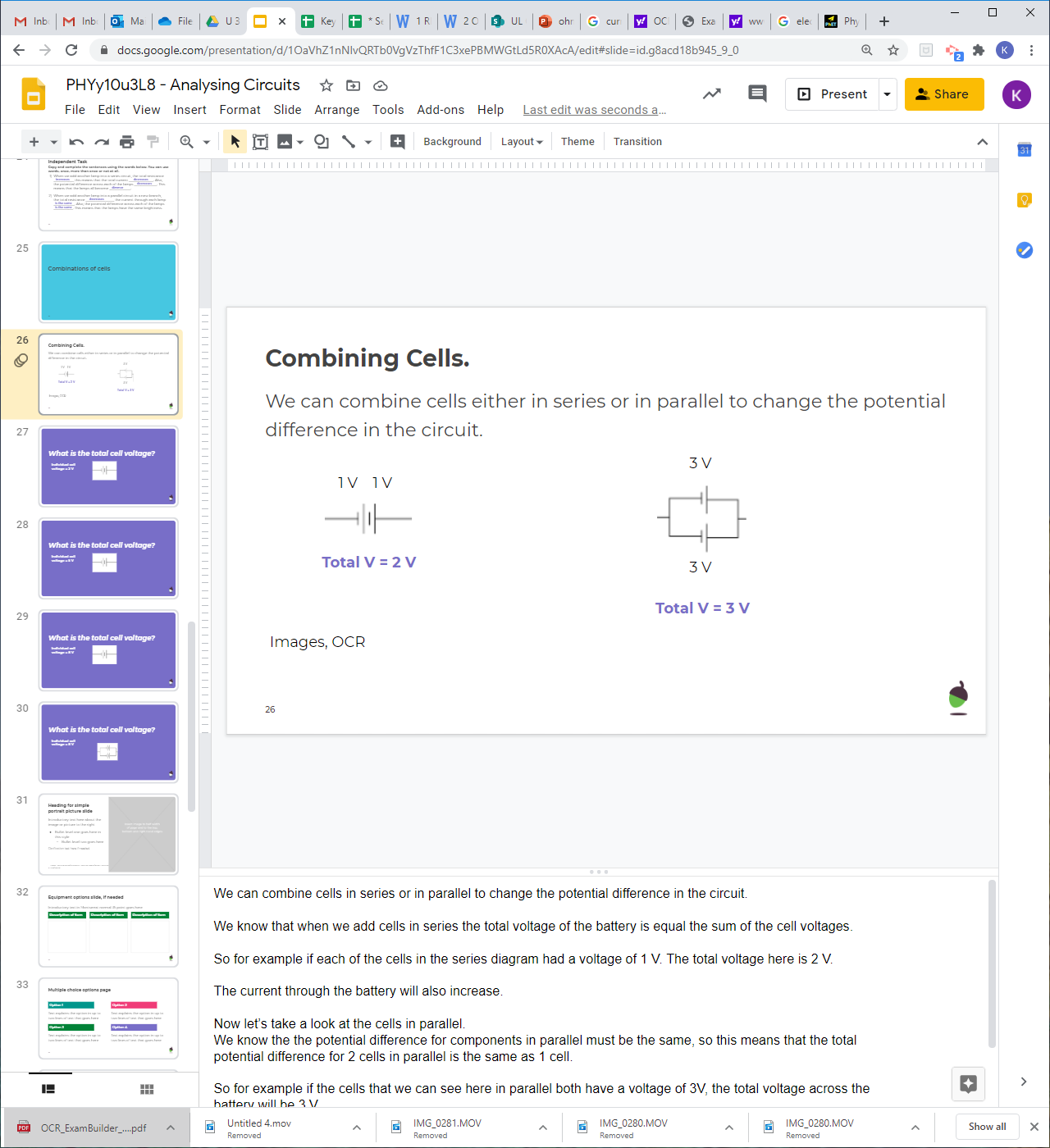 4 V
2 V
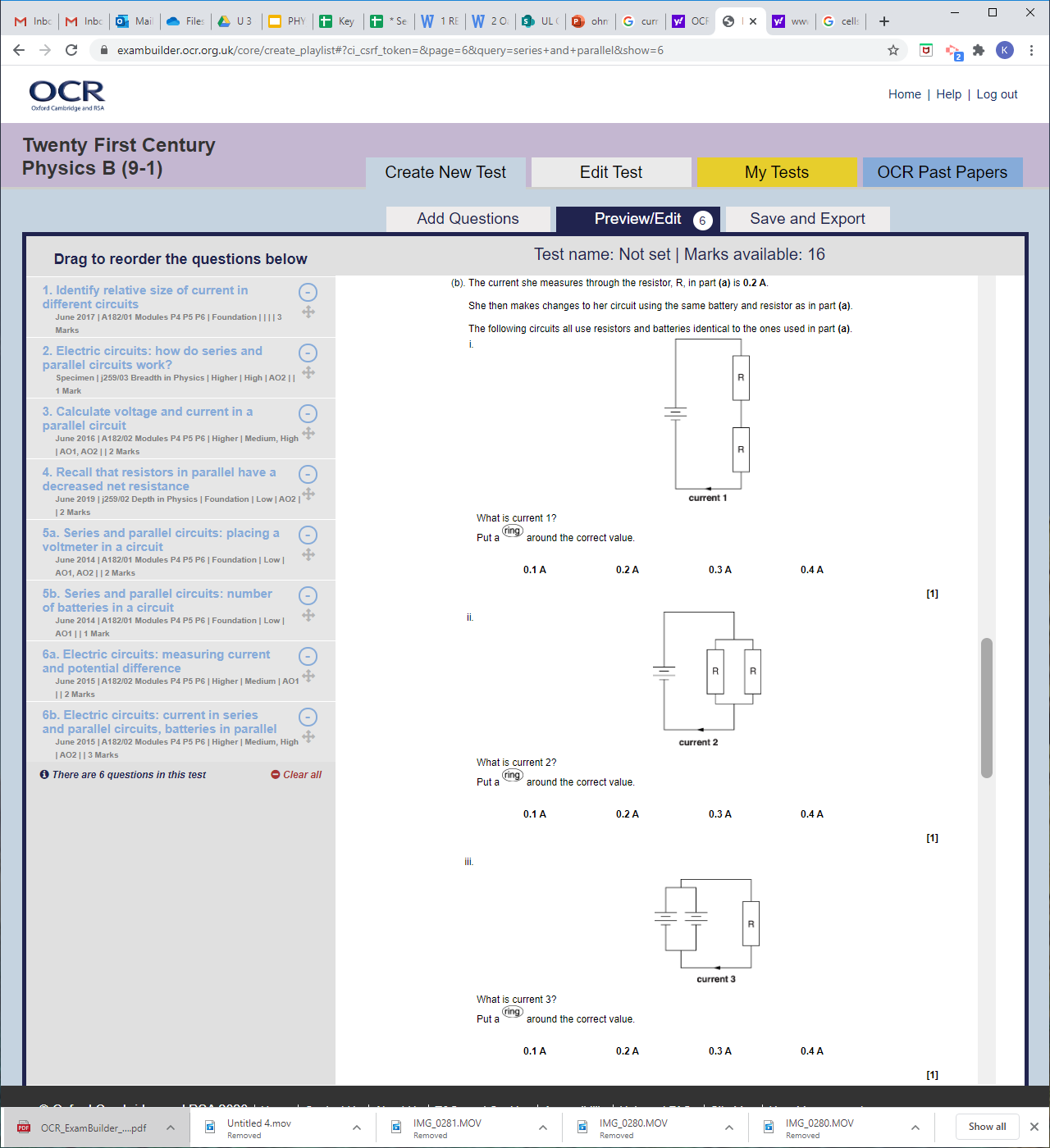 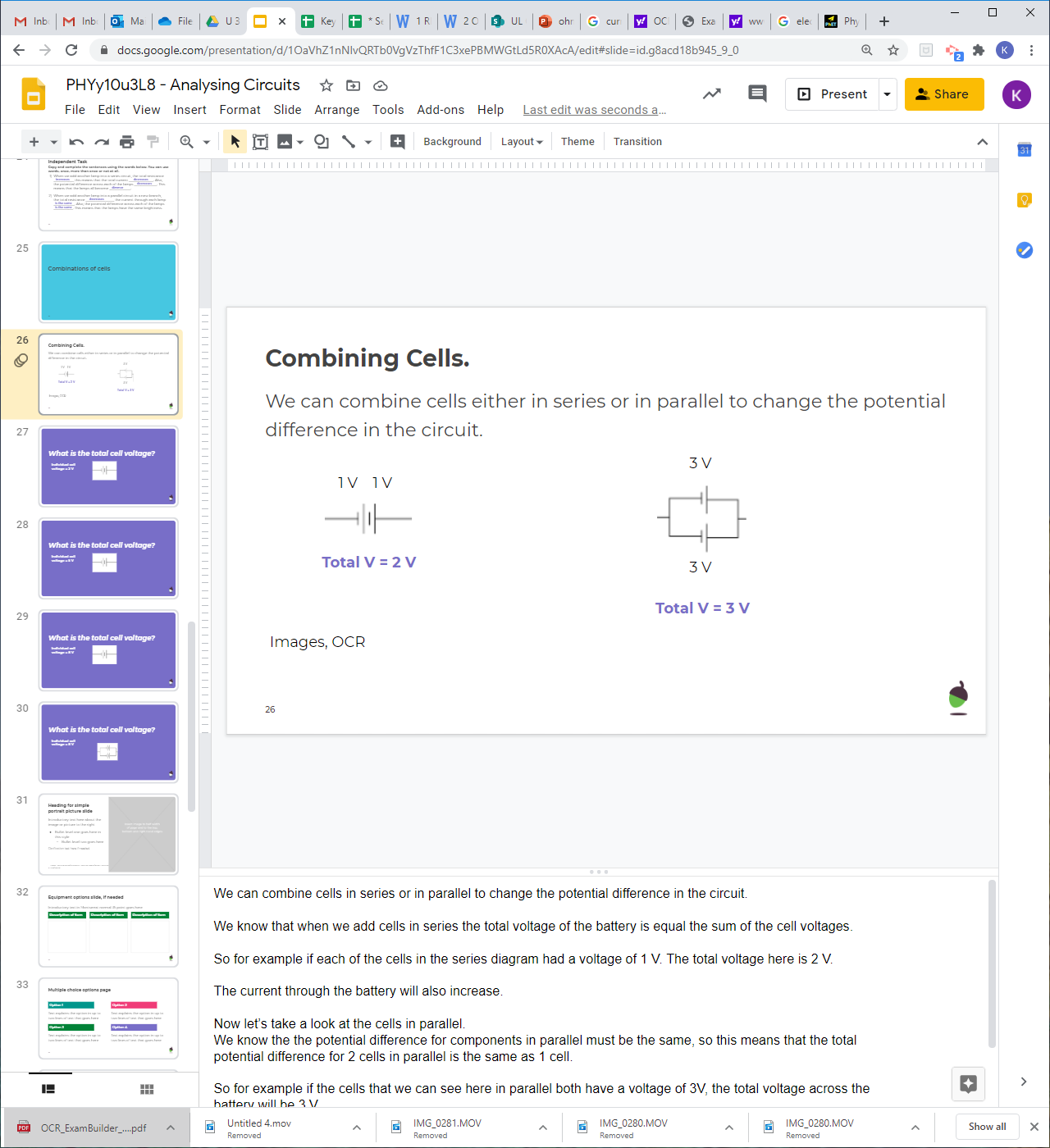 18 V
9 V
‹#›
Review: Independent Task: Series and Parallel
The resistors in this circuit are identical and have a resistance of 30 ꭥ.
Calculate the current through resistor 1. 
Calculate the current through the second branch. 
Calculate the potential difference across resistors 2 and 3
Each resistor is identical and  has a resistance of 10 ꭥ. Calculate 
the current through each resistor
potential difference across each resistor.
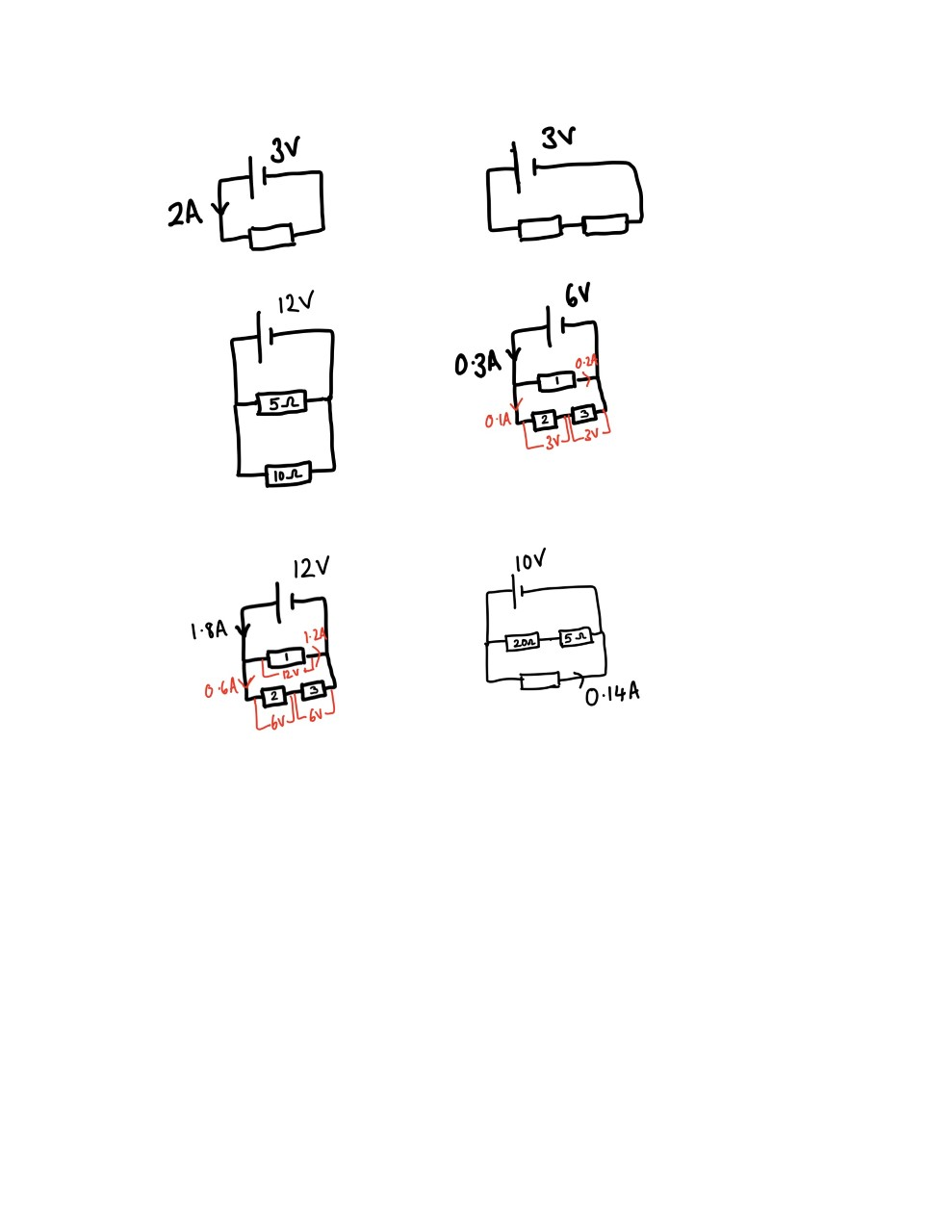 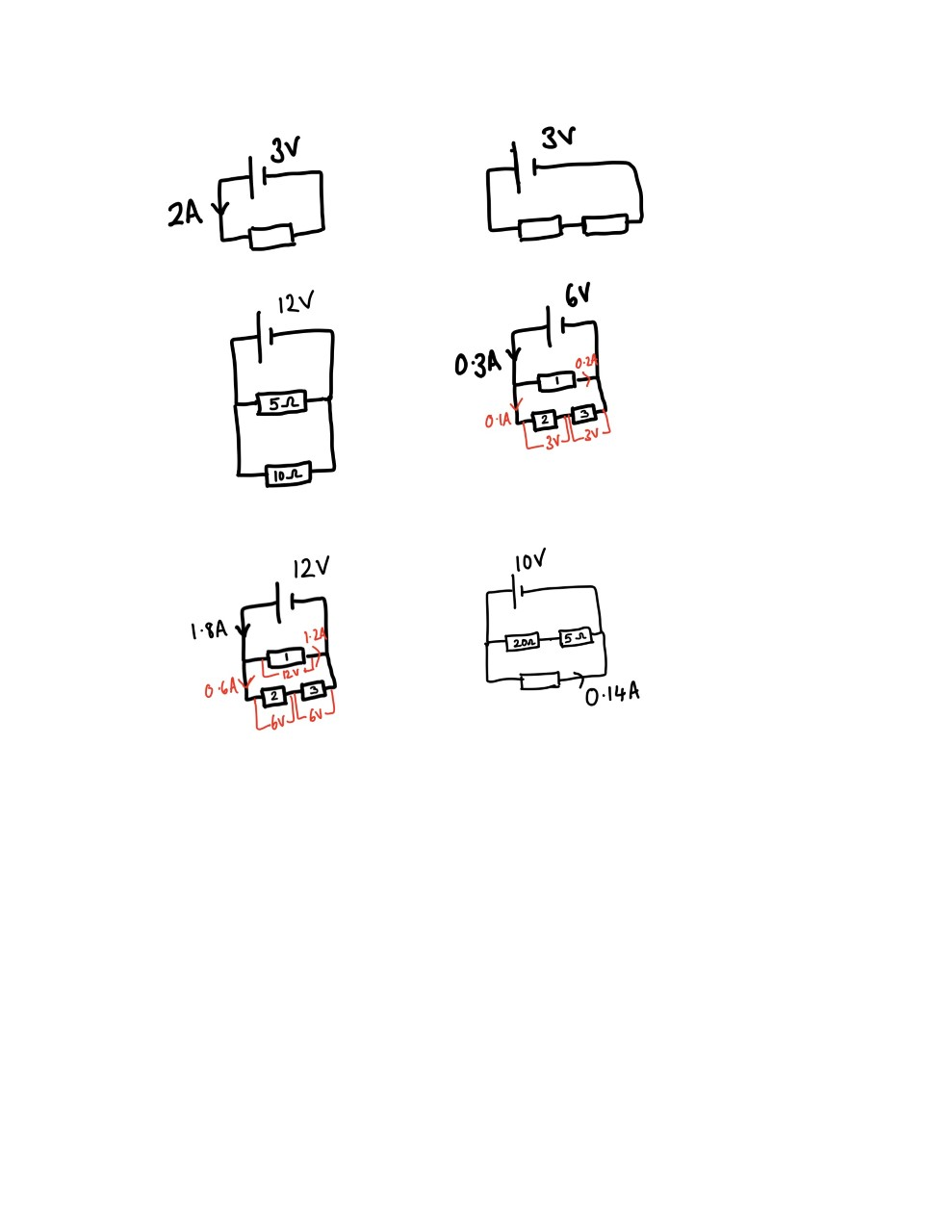 Images, Miss Walrond
‹#›